Biomedical Device Modeling Challenge Team
Chad Gibson
Steven Corns
WEBSITE: http://www.omgwiki.org/MBSE/doku.php?id=mbse:drugdelivery
Team Members
Mike Celentano
Steven Corns
Sanford Friedenthal
Chad Gibson
Tagore Somers
Jack Stein
Julien Castex
Melissa Masters
Meaghan O’Niel
Challenge Team Goals
Create a reference architecture to:

Ensure better compliance to industry standards
Meet all health and safety regulations
Improve time to market
More consistency in how devices are
Issues to be Addressed
Time to adoption

Ensure regulatory compliance and risk management

Cost reduction

Consistency across device design
Progress to Date
Established a reference architecture for medical devices
Domain specified and problem scoped
Stakeholders and stakeholder interactions identified
Addressing Risk
Risk tolerance typically lower in medical devices

Does this model address risk?
Regulatory Compliance
Biomedical industry has different regulatory environment than defense industry

Compliance is linked to U.S. and international standards
ISO 62304 (Medical Devices Software Life Cycle)
IEC 60601 (Medical Electrical Devices Safety)
[Speaker Notes: Some of this work could be similar to that done by Terry Bayliss]
Domain
Requirements
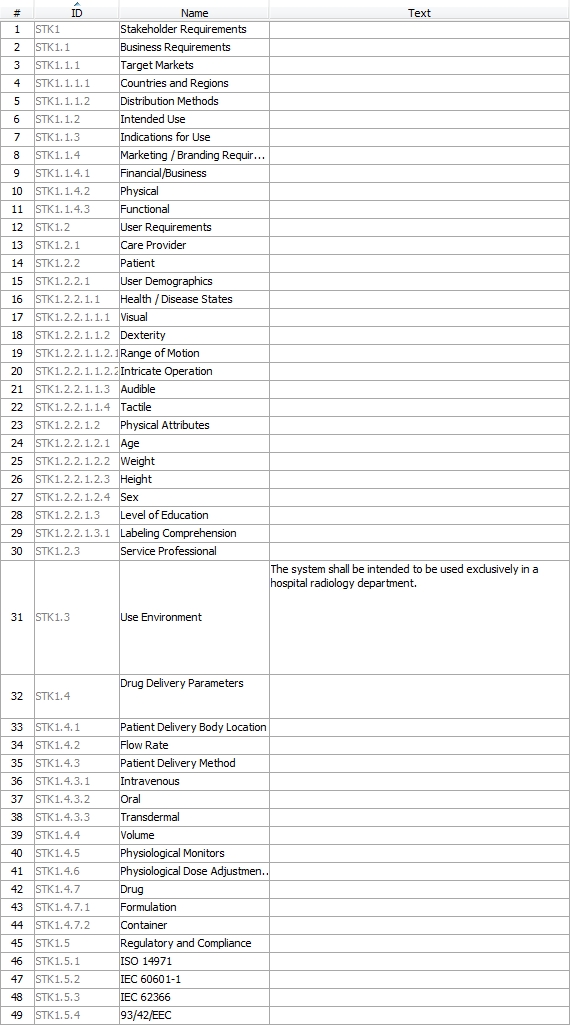 Device Description
Insert IBD for device here
System Procurement
Method for Addition of Parametrics
Challenge Team Results
Architecture captures broad range of medical device concerns at a high level of abstraction

Gives initial modeling guidelines

Specifies activities leading to device deployment
Reference Model In Use at Batelle
Large medical device company
Developing their own in-house systems engineering group
Venturing into more complex electrical medical devices
Partnering with multiple “subcontractors” to develop subsystems
What’s Critical to Them?
Safety – Risk controls are tracked down to subsystems, components, and functions
Performance – key performance attributes are modeled
Supplier Management – expectations are set for design; no integration surprises
Communication – model is tool for SE involvement with suppliers
Client Observations
Zero exposure to MBSE, UML, or SysML
Model walk-through:
Gradual change from bewilderment to head nodding and active involvement
“This is a great design discussion tool”
Once capabilities of MBSE are shown, potential utility in biomedical is quickly understood
Appreciated flexibility to create supplier-specific views while maintaining underlying model integrity
Personal Observations
New MBSE tools are not without learning curves!
Reference architecture helped immensely
What helped? Developing the model or having the model?
Reference model needs more definition in:
Risk Management
Common requirements and architecture, e.g., IEC 60601-1
To avoid redundancy, MBSE tools should be validated and used as one of the primary design tools
Requirements in two places
Safety Risk Management tables
Biomedical Challenges
FDA and EU require software tool validation in most cases
Many biomed companies are hesitant to change until value is demonstrated
Piloting on small ‘feasibility’ projects; using as informal tool 
Validation package as BWG deliverable?
Safety risk management and regulatory / compliance is a huge piece of most SE work
How best to integrate into the model?
MBSE can be a communications tool with regulatory and compliance bodies!
Many current FDA initiatives intend to streamline reviews and summarize safety & effectiveness in a comprehensive yet digestible format.
Plan Forward
Increase usability of the reference architecture

Applying parametrics
How do we get numerical results
Connect to solver

Adding more regulatory needs
Plan Forward
Evaluate drug/human interactions

Safety analysis modeling approach for device use

Identify areas to apply reference architecture  and early adoption opportunities
Provides feedback loop back to team